KOCAELİ İL HAKEM KURULU
2019-2020
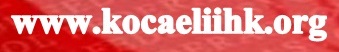 [Speaker Notes: LOG Changes
August 2016]
2019-2020 TALİMATLARI
1-Eğer Mazeretiniz Varsa Zamanında Bildiriniz.
Klasman Hakemleri için Pazartesi saat 13.00 
İl ve Aday Hakemleri için Salı saat 20.00’e kadar
www.kocaeliihk.org adresinden kendi şifreleri ile yapacaklardır.
Bunun dışındaki özel durumlar için  mitalyus@hotmail.com  mail adresine yazılı olarak bildirim yapılacaktır.
2-Antrenmana Katılamayacaklar;
Cenaze, hastalık, mesai ve öğrencilerin sınavları hariç mazeret bildirilmeyecektir. Mazeret bildirimlerini İHK Antrenman Sorumlusu Sayın Deniz ENÇ’e mesaj atarak bildireceklerdir. Çok Özel durumu oluşan hakemlerimiz telefonla ulaşabilirler.
İdmanlarınızı kesinlikle kaçırmayınız ve formunuzun devamlılığını sağlayınız.
Antrenmana geç gelenler ise Antrenman Sorumlusu Sayın Deniz ENÇ tarafından durumları değerlendirilecektir.
İzinsiz antrenman sahası terk edilmeyecektir. Antrenman devam ederken İHK Antrenman Sorumlusundan izin almadan program dışına çıkılmayacaktır.
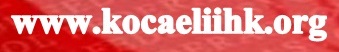 2019-2020 TALİMATLARI
3-Antrenmanlar Salı ve Perşembe günleri tüm hakem grupları için saat 19.00’da, Gündüz Antrenmanları aynı günlerde saat 12.00’de en kıdemli hakem tarafından İzmit Atletizm Pistinde yapılacaktır. Klasman hakemleri için Hakem Antrenörü Sayın Şeref ARSLAN ve KH Mehmet GÜNGÖR, İl hakemleri ve Aday hakemleri için KH Sait TUZCU ve İH Zülfikar AKÇA antrenmanların düzenli yapılmasından sorumlu olacaktır. Gebze’de yapılacak antrenmanlarda Klasmanlar için KH Ömer KOCABEY, İl Hakemleri ve Aday Hakemleri için BH Volkan KIRBAŞ ve İH Muharrem KIRBAŞ görevlendirilmiştir. Antrenmanlar Gebze’de  İl Hakem Kurulu üyesi Sayın Daimi TAŞKIN İzmit de İl Hakem Kurulu Antrenman Sorumlusu Sayın Deniz ENÇ’ in gözetiminde yapılacaktır. 
4-Müsabaka tebliğleri Perşembe akşamı İHK’nin sisteminden, Cuma günü İHK sitesinden yayınlanmak suretiyle yapılmış olacaktır. Her hakem müsabakasını takip etmek zorundadır. Ayrıca tebliğ yapılmayacaktır. Ancak İl Hakem Kurulunun değişiklik yaptığı müsabakalar İl Hakem Kurulu tarafından tebliğ edilecektir. 
5-Akreditasyon ve Hakem kartlarınızla izlemeye gittiğiniz AMATÖR veya PROFESYONEL müsabakalarda maç öncesi ve sonrası hakem ziyareti için hakem soyunma odasına gitmeyiniz.
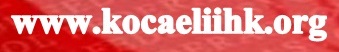 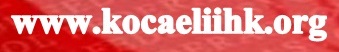 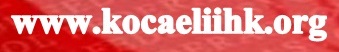 2019-2020 TALİMATLARI
6-Görevli olduğunuz maçlara eş ve dostlarınızı davet etmeyiniz ve maça sokabilmek için girişimlerde bulunmayınız. 
7-İl Hakem Kurulunun haberi ve izni olmadan hiçbir yerde müsabaka yönetmeyiniz. Mutlaka İl Hakem Kurulu Başkanından veya Hakem Atama Sorumlusundan izin alınız. Bu konudaki sorumluluk şahsınıza ait olacaktır.

8-Müsabaka tebliğleri yapıldıktan sonra İl Hakem Kurulu Hakem Atama Sorumlusunun        ( HAS )  haberi olmaksızın hiçbir müsabakada hakem değişikliği yapılmayacaktır.

9-Müsabaka tebliğinden sonra maçın Kıdemsiz Yardımcı Hakemi en az 24 saat önce Hakeme ve kıdemli yardımcı hakeme ulaşarak yol planı yapmaktan sorumludur. Hakeme ve Kıdemli Yardımcı Hakeme ulaşamadığı durumlarda HAS’a bilgi verecektir. Müsabakaya gidişinizi özel araç veya toplu taşıma araçları ile yapabilirsiniz. Motosiklet veya bisiklet gibi araçlarla müsabaka mahalline gitmeyiniz. Takım otobüslerini gidiş dönüş için kullanmayınız.
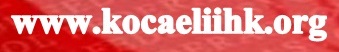 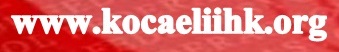 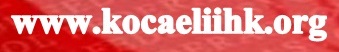 2019-2020 TALİMATLARI
10-Müsabaka başlama saatinden en az 1 saat önce stadyumda hazır olunuz.
11-Müsabakaya giderken bir kurumu temsil ettiğinizi hiçbir zaman unutmayınız. Kıyafet ve davranışlarınız kurumsal kimliğinizin bir göstergesi olacaktır.
12-Müsabaka öncesi ekip halinde ısınınız. Kendinizi fiziki olarak müsabakaya hazır hale getiriniz. Müsabaka öncesi hazırlıklarınızı tam ve eksiksiz olarak yapınız. Isınma hareketleri sırasında ve maçlarda tek tip forma giyiniz.
13-Gözlemci olan müsabakalarda hakem tanıtma kartı müsabaka hakemi tarafından eksiksiz hazırlanıp müsabaka gözlemcisine takdim edilecektir.(Tanıtma Kartına puan cetvelini ekleyiniz).Gözlemcinin müsabaka başlama saatinden en az 45 dakika önce sahaya ulaşamadığı durumlarda maçın hakemi tarafından Gözlemci Atama Sorumlusu Sayın Daimi TAŞKIN aranacaktır.
14-Mutlaka memorandum yapınız. Sahaya hep birlikte çıkınız ve müsabakayı saatinde başlatınız.
15-Oyuncu, yönetici, görevli ve diğer kişilere karşı üslup ve davranışlarınız hakemlik müessesine yakışır, seviyeli bir şekilde olmalıdır. Maç öncesi ve sonrasında medya kurumlarına izinsiz demeç veya cevap vermeyiniz.
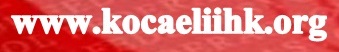 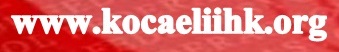 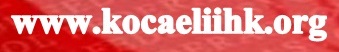 2019-2020 TALİMATLARI
16-Müsabaka başlangıcında ve 2. devre başında kale ağlarını, yarı sahanızı kontrol ediniz. 

17-Sahaya girmesi gerekenlerden başka kimseyi almayınız. Görevli olmayan hakemler dahil ( bir sonraki maçta görevli olanlar hariç) saha içerisine ve hakem soyunma odalarına girmeyecektir. 
  
18-Yönetici ve antrenörlerin Oyuncu İsim Listesindeki kişiler olduğunu, Yönetici ve/veya Antrenör giriş kartlarının TFF tarafınca verilmiş ve 2019 – 2020 vizesinin yapılmış olduğunu kontrol ediniz. Oyun alanındaki yönetici ve antrenör kartları müsabaka ve 2. devre başında kıdemli yardımcı hakem tarafından kontrol edilecektir; fakat sorumluluk hakeme aittir. Müsabaka devamında ise bu sorumluluk saha komiserine ait olacaktır. Müsabaka öncesi yönetici ve antrenörün lisans numaralarını bir yere not alabilirsiniz. Telefonunuz ile fotoğraf çekmeniz tavsiye edilir.

19-Müsabakada olup bitenleri kayıt altına alınız. Devre arası ve müsabaka bitiminin sonrasında, önce kendi aranızda, şayet gözlemci var ise gözlemcinizle olayları teyit ediniz.
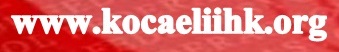 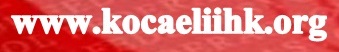 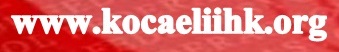 2019-2020 TALİMATLARI
20-Konsantrasyonunuzu müsabakaya yoğunlaştırınız. Müsabaka esnasında gereksiz eylemlerde bulunmayınız. Her müsabakaya aynı değerde bakınız.
21-Sağanak yağmurlu ve aşırı soğuk havalarda yardımcı hakemler sağlıklarını korumak için gerekli teçhizatı giyebilirler. Giyilen teçhizat diğer yardımcı hakem ile bir ahenk içinde olmalıdır. Müsabaka öncesi ısınma aktivitesi dahil her üç hakemde aynı tip forma giymelidir. Sağlığınız bizim için her şeyden değerlidir.
22-Müsabaka öncesi, sırası ve sonrasında yeterli sayıda emniyet güçlerinin olduğundan emin olunuz. Görev yerlerinde bulunmalarını saha komiseri vasıtasıyla nazikçe isteyiniz. Maça 30 dakika kala Saha Komiserinden emniyetle ilgili bilgi alınız ve müsabaka saatinden önce gelmeleri için tedbir almasını sağlayınız. Eğer güvenlikle ilgili sorun yaşarsanız maçtan 15 dakika önce mutlaka İl Hakem Kurulu Başkan Vekili Sayın İsmail YILMAZ’ ı arayınız. 
23-Olaylı müsabakalardan sonra İl Hakem Kurulu Başkanı Sayın Orhan GÜNEN’ i ve Hakem Atama sorumlusu Sayın Mitat  ATALAY’ ı mutlaka arayınız.
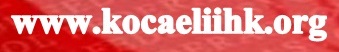 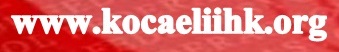 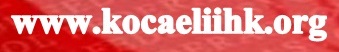 2019-2020 TALİMATLARI
24-Raporlarınızı doğru ve eksiksiz olarak yazınız. Maç raporlarında hataların en çok skor bölümünde yapıldığı tespit edilmiştir. Hafta sonları oynanan müsabaka raporları Pazar günü saat 22.00’ye kadar derneğe veya Pazartesi günü saat 12.00’ye kadar İHK odasına, Pazartesi/Salı/Çarşamba günleri oynanan maçların raporlarını Perşembe 12.00’ye kadar KASKF’ye, Perşembe ve Cuma günü oynanan maçların raporlarını ise dernek binasındaki rapor kutusuna atınız.
25-Gözlemci raporları tarafınıza gönderildiğinde, telefonla veya farklı bir yöntemle not için gözlemcinizle iletişime asla geçmeyiniz.
26-Performans değerlendirmesi Merkez Hakem Kurulunun belirdiği yöntemler dâhilinde yapılacaktır. 
27-Kendiniz için bir arşiv oluşturunuz. 
28-Sizi yöneten kurumlar, bunların yöneticileri ve birbiriniz hakkında olumsuz şekilde konuşarak bu müesseseye zarar vermeyiniz.
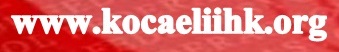 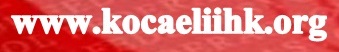 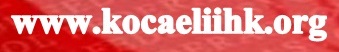 2019-2020 TALİMATLARI
29-Sosyal medya kullanımlarınızda çok çok dikkatli olmalısınız. Hakemlikle veya siyasi bir konuyla ilgili herhangi bir paylaşımda bulunmayınız. Yanlış anlaşılacak yayınlar yapmayınız. Hakemler, hakem camiası ve futbol takımları hakkında yorum ve/veya olumsuz paylaşımlarda bulunmayınız. Aksi durumlarda sonuçlarından sorumlu olursunuz. En ideal olanı Sosyal Medya kullanılmamasıdır.
30-Maç tebliği alındıktan sonra maçın Hakemi gözlemci ile iletişime geçecektir.
31-Soyunma odasındaki görüşmelerin gizliliğinin korunması için azami gayret gösteriniz. Eğer soyunma odasında konuşulan bir konu dışarı sızarsa bundan soyunma odasında bulunanlar sorumlu olacaktır.
32-Oyun Kuralları Kitabını dikkatlice ve sık sık okuyunuz. Özellikle oyunun  yeniden başlaması hususlarına dikkat ediniz. Oyunu durdurmak kolaydır, nasıl başlayacağını biliyorsanız.
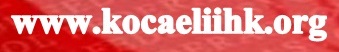 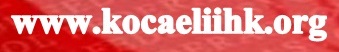 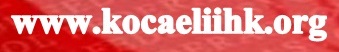 2019-2020 TALİMATLARI
33-Kulüp ilgililerinin maç öncesinde ve sonrasında başarı dilemek ve tebrik etmek için bile olsa soyunma odanıza girmesine izin vermeyiniz.
34-Hiçbir durumda futbolcuların ve kenar yönetimlerinin müsabakadaki otoritenizi zedeleyecek ya da zaafa uğratacak davranışlarına izin vermeyiniz.
35-Teligat aldıktan sonra görevinizi hiç kimse ile paylaşmayınız.
36-SL ve 1.Lig dışındaki maçlarda iletişim seti kullanılmayacaktır.
37-İHK olarak saygı çerçevesinde belirtilmiş her türlü görüş ve önerilerinize açık olduğumuzu bilmenizi isteriz.
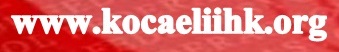 2019-2020 TALİMATLARI
TÜM HAKEMLERİMİZE SAKATLIKLARIN YAŞANMADIĞI, SAĞLIKLI, HUZURLU VE TABİ Kİ ÇOK ÇOK BAŞARILI BİR SEZON DİLERİZ.

ALLAH HAKEM ŞANSI VERSİN.
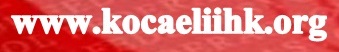